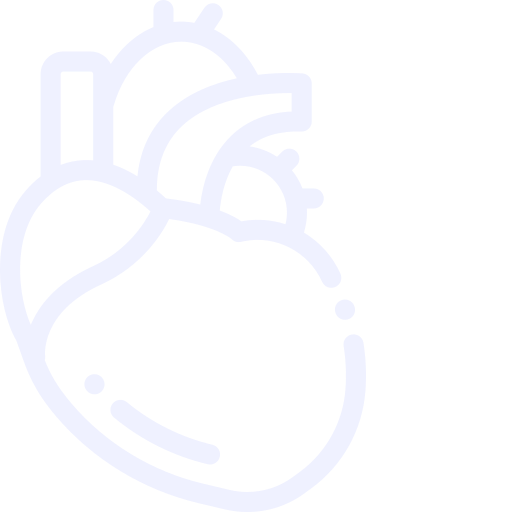 L:3
W:5
Color Index: 
● Main text
● Important 
● Notes 
● Boys slides 
● Girls slides 
● Extra
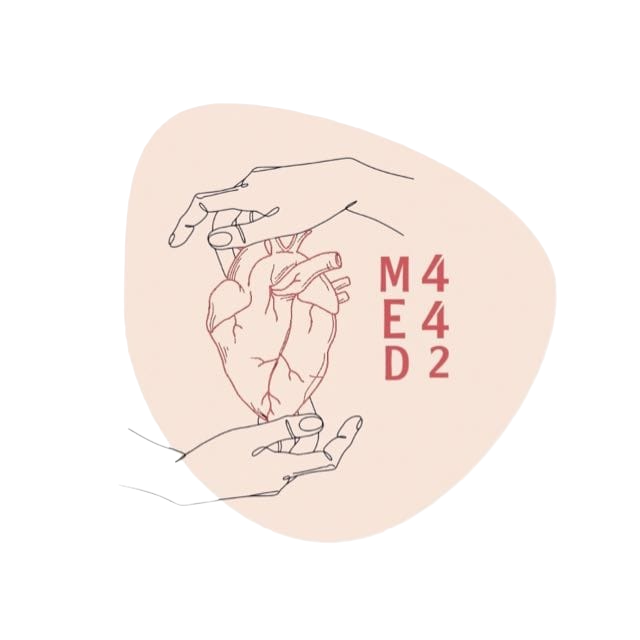 Biochemical Markers of Myocardial Infarction
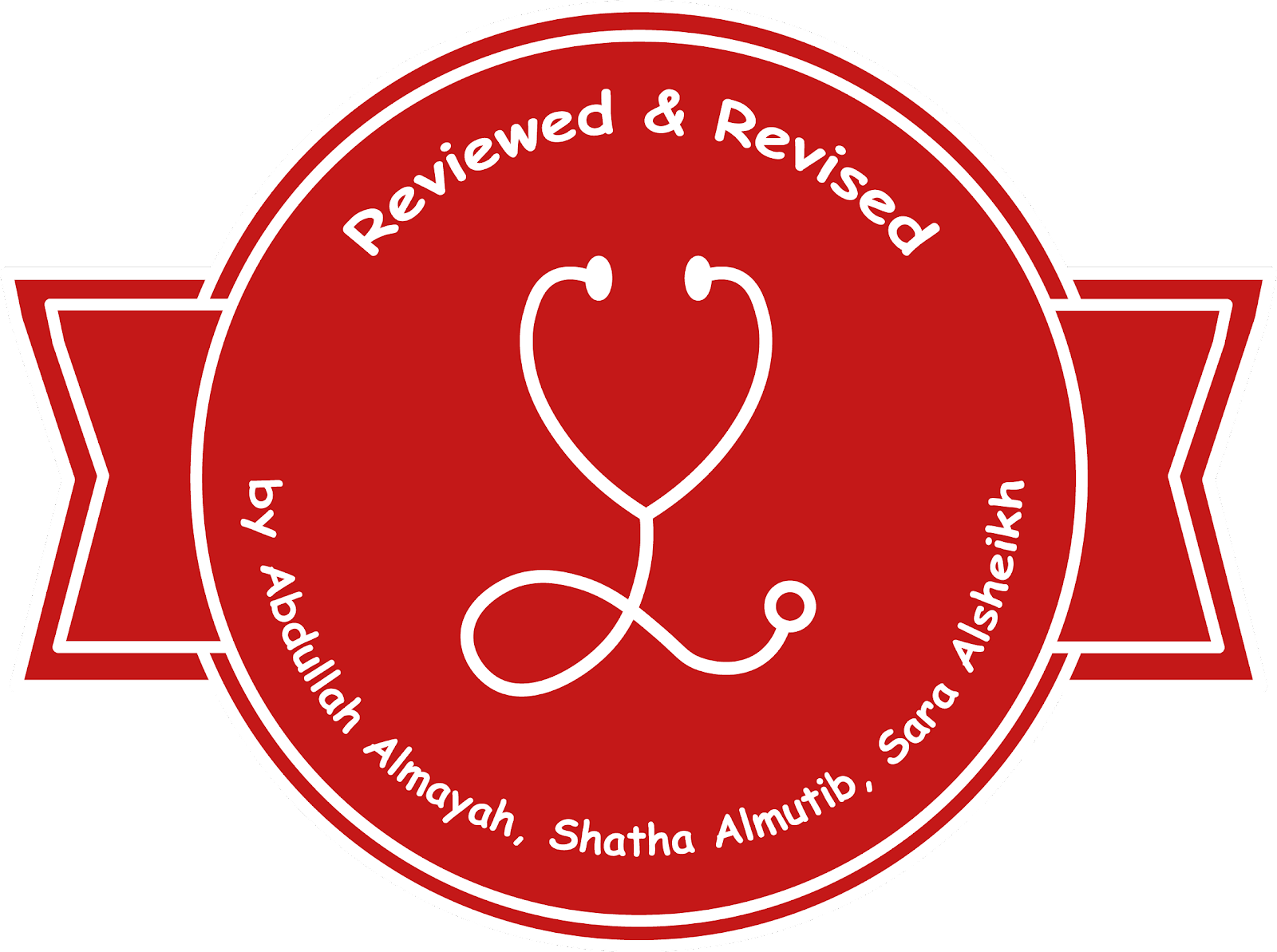 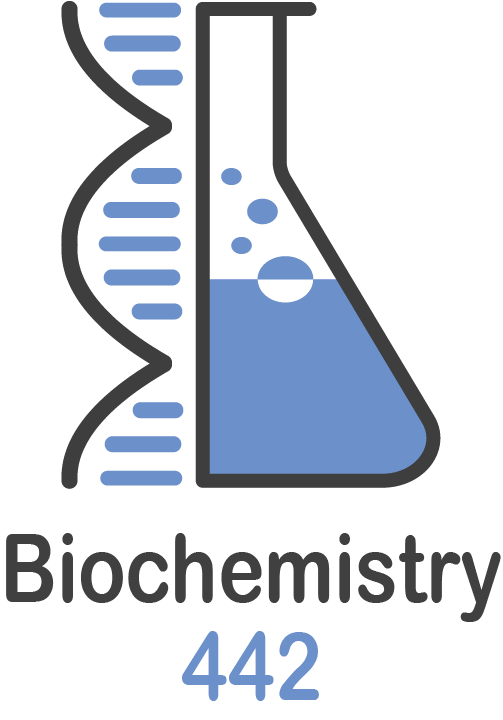 objectives
Describe the general sequence of events of myocardial infarction (MI) 
List the criteria for diagnosis of MI 
Discuss the features of an ideal MI marker 
Understand the significance of changes in plasma marker levels over time 
Identify the properties and diagnostic value of cardiac troponins, creatine kinase, h-FABP and BNP
Know about markers with potential clinical use
Myocardial Infarction (MI)
Criteria for Diagnosis of (MI)
•Recommended by the European Society of Cardiology and American College of Cardiology 
•Requires the presence of at least 2 of the following characteristics:
* with contenues measurements  of the Criteria for diagnosis of MI
troponin every 4hr, first it will be reduced, then it rise quickly, then fall gradually.
Typical heart attack symptoms
Characteristic rise and fall pattern of a cardiac marker in plasma
Typical ECG pattern
•Rise and gradual fall of cardiac troponins 
•More rapid rise and fall of CK-MB
E.g Chest pain radiate to the left shoulder Nausea,Sweating,Shortness of breath
E.g. elevated ST segment.
Features of an Ideal Cardiac Marker
1-High concentration in the myocardium

2-High sensitivity
Detected even in low concentration at early stages of the disease.

3-High specificity
Specifically detecting damage of cardiac tissue, and is absent in non-myocardial tissue injury.

4-Rapid release into plasma following myocardial injury


5-Good prognostic value
Strong correlation between plasma level and extent of myocardial injury.
 
6-Easily measured
Detectable by rapid, simple and automated assay methods.
يعني كل ما كانت كمية
The biomarker
كثيره في الدم كل ما كان الجزء المتضرر اكبر
Plasma Cardiac Markers
Cardiac markers = Cardiac enzymes
Markers with 
potential clinical use
Markers no 
longer used
Current MI markers
Low specificity
•Aspartate Transaminase (AST)
•Lactate dehydrogenase (LDH)
•Ischemia modified albumin (IMA)
•Myoglobin
•Cardiac troponin T (cTnT)
•Cardiac troponin I (cTnI)
•Creatine kinase-MB (CK-MB)
•Heart fatty acid binding protein (h-FABP)
*detecting heart tissue ischemia
Myocardium Bound
Markers of Diagnostic Value
In myocardial infarction
In Tissue Ischemia
In Heart Failure
•Cardiac troponins T and I
•Creatine kinase (CK-MB)
•Heart fatty acid binding protein (h-FABP)
•B-type natriuretic peptide (BNP)
Useful in early stage diagnosis
Useful in late stage diagnosis
Time-Course of Plasma Enzyme Changes
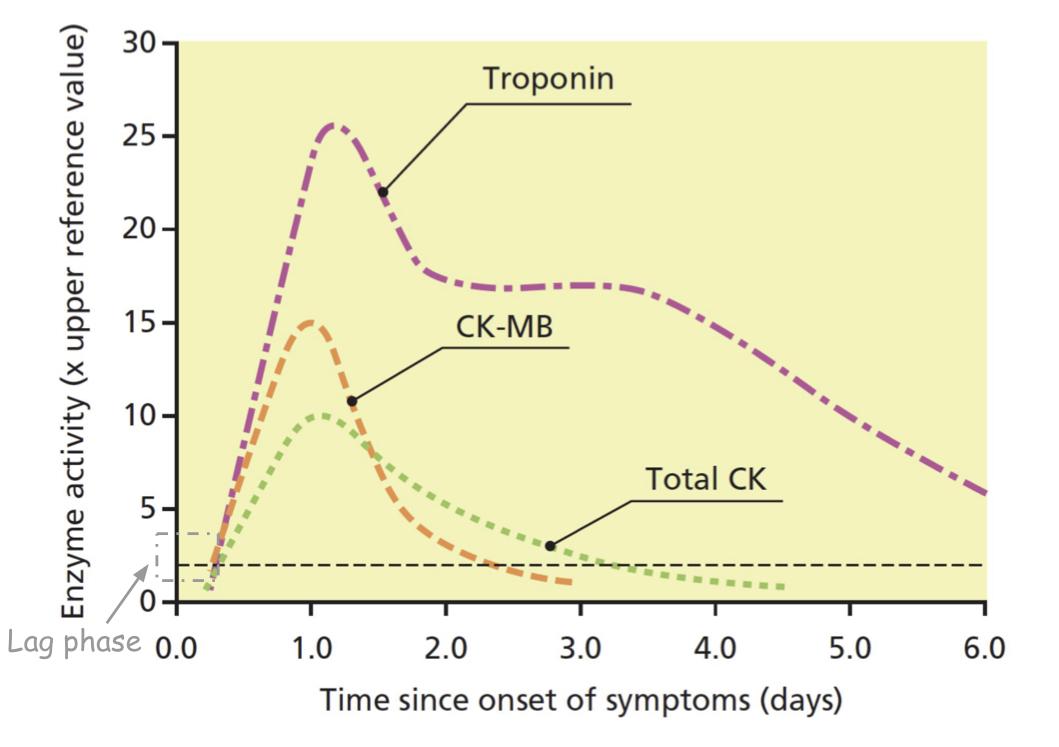 •Plasma enzymes follow a pattern of activities after MI

•The initial lag phase lasts for about 3 hours 

•Enzymes rise rapidly to peak levels in 18-36 hours 

•The levels return to normal based on enzyme half-life 

•Rapid rise and fall indicates diagnostic value
Blood samples collected after MI:
•Baseline (upon admission)
•Between 12 and 24 hours after the onset of symptoms
Lag phase: a phase in which the conc. of plasma enzymes has not changed yet.
“No elevation in markers appears”
*CK-MB: Rapid rise and fall. Troponin: Rapid rise and gradual fall.
Troponins ‘’the most important biomarker’’
-Troponins are structural proteins in cardiac myocytes and in skeletal muscle 
-Cardiac troponins (cTn) are structurally different from muscle troponins . 
-Involved in the interaction between actin and myosin for muscle contraction. 
-Highly specific markers for detecting MI.
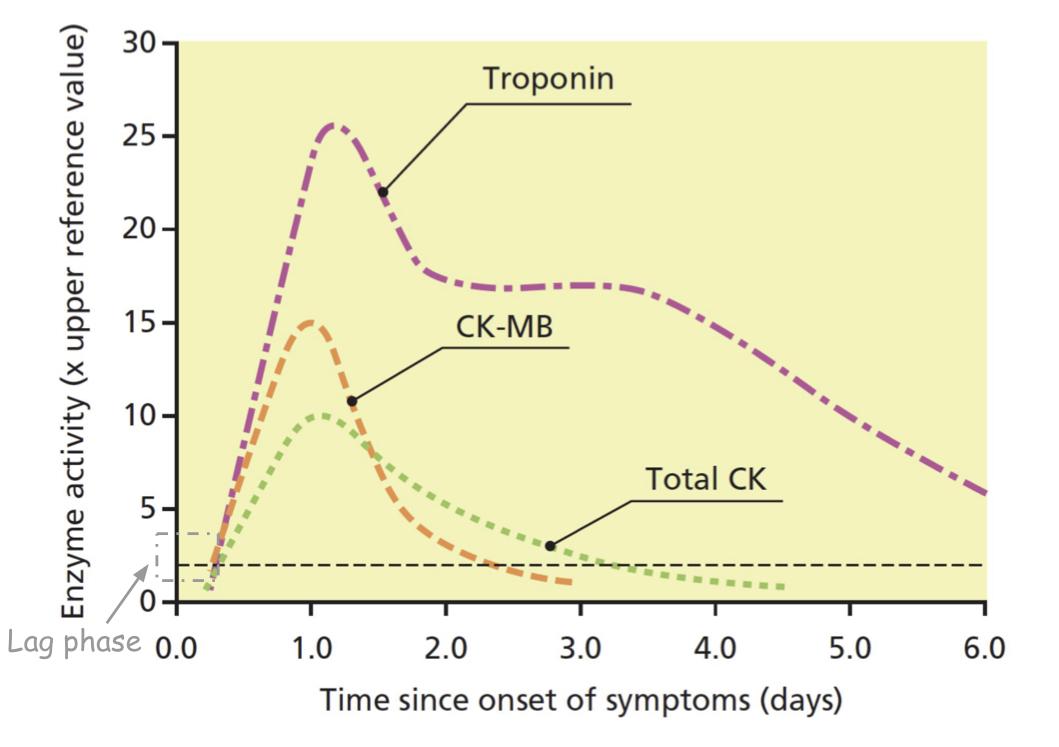 - After MI cytosolic troponins are released rapidly into the blood (first few hours). 
- Structurally bound troponins are released later for several days
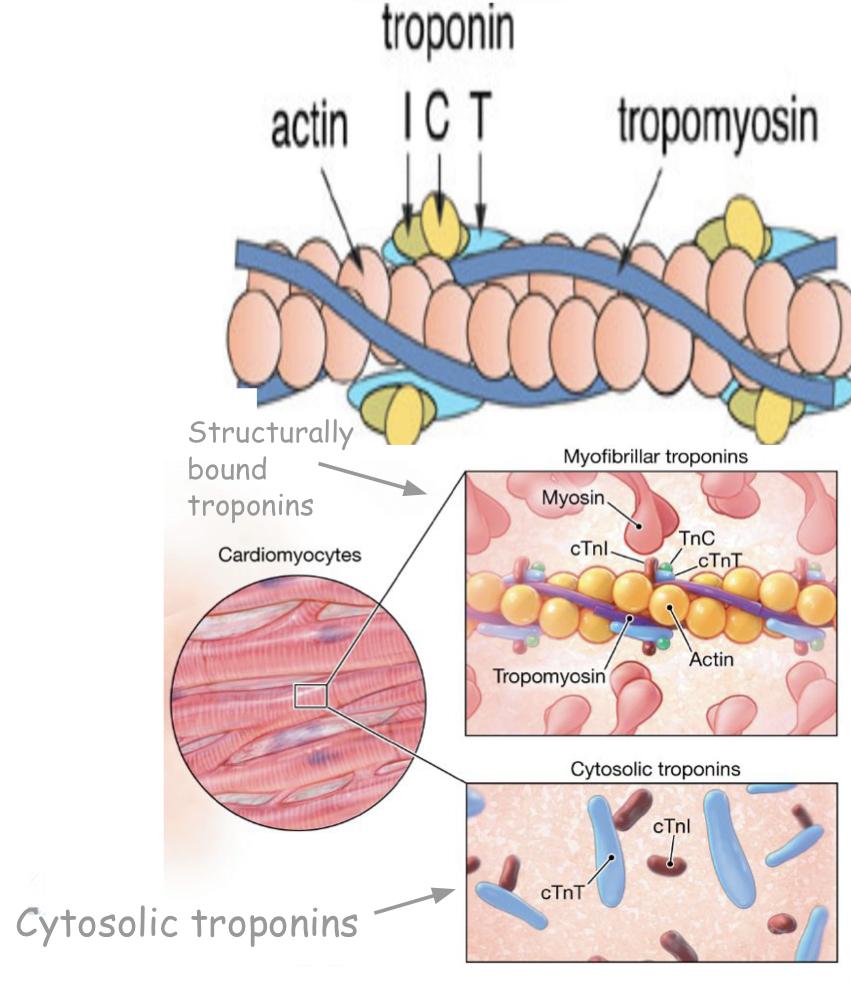 Location of cardiac troponins
Two main cardiac troponin(cTn)
cTnI
(Inhibitory protein)
cTnT
Binds to Tropomyosin
Mainly bound to proteins
Small amounts soluble in the cytosol
Troponin C is present in both cardiac and skeletal muscle cells, while cTnI and cTnT are expressed as cardiac muscle-specific isoforms
Creatine Kinase (CK)
Three main CK isoenzymes with two polypeptide chains B or M
CK-MB
Relative index
CK-MB mass / Total CK x 100
More than 5 % is indicative for MI
-CK-MB is more sensitive and specific for MI than total CK. 
-It rises and falls transiently (Last only for a short time)  after MI.
CK-MB
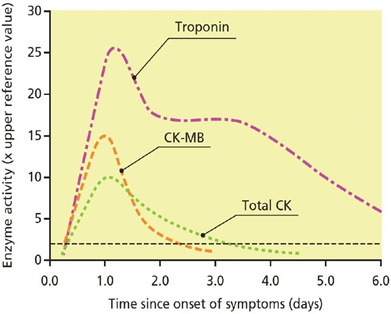 Advantages
Disadvantages
1- Not significant   if measured after  2 days of MI

 2-Not highly specific (elevated in skeletal muscle damage)
1- Useful for early diagnosis of MI.

2- Useful for diagnosis of re-infarction.
Heart Fatty Acid Binding Protein (h-FABP)
(Heart Tissue Ischemia Marker)
B-Type Natriuretic Peptide
(BNP) (Heart Failure Marker)
Pathogenesis of MI
-With special focus on the biomarkers implicated in the development of MI.
1
Atherosclerotic plaque
2 
Plaque rupture
4
Tissue ischemia
3
Thrombosis
H-FABP
5
Tissue necrosis
6
Myocardial dysfunction
cTn    CK-MB
BNB
7
Heart failure
BNB
Cases
A 66-year-old man had experienced central
chest pain on exertion for some months, but in the afternoon of the day prior to admission he had a particularly severe episode of the pain, which came on without any exertion and lasted for about an hour. On admission there were no abnormalities on examination and the ECG was normal. 
The troponin was clearly detectable.
Comments:
Typical heart attack symptoms
Characteristic Pattern of Cardiac biomarker

He has an elevated troponin & a typical history.
This is sufficient to diagnose a myocardial
infarction by the most recent definition, even in
the absence of ECG changes.
The total CK is substantially elevated and CK -MB > 6 % can usually be taken to mean that it is of myocardial origin. However, the normal ECG and troponin are both reassuring. in trained endurance athletes, the proportion  of CK-MB in muscle increases from the normal low levels and may be as high as 10-15 % . An elevated CK- MB in such individuals can no longer be taken to imply a cardiac origin for the raised CK. Extreme exercise, especially in unfit individuals, causes an elevated CK, potentially to very high levels.
Take Home Messages
cTn
✦ Currently the most definitive markers and are replacing CK-MB
✦ Highly specific to heart muscle damage
✦ They remain elevated in plasma longer than CK-MB
✦ They have higher sensitivity and specificity than CK-MB

CK-MB
✦ Its main advantage is for detecting re-infarction

h-FABP
✦ An early marker for detecting acute ischemia prior to necrosis

BNP
✦ A cardiac marker that can be used for differential diagnosis of pulmonary
diseases and heart failure
SUMMARY
CLICK HERE

SHOUT OUT TO TEAM441
MCQs
Answers : Q1:C  Q2:B  Q3:B
MCQs
Answers : Q4.C   Q5.D   Q6.B
SAQs
Q1 :slide #3

Q2
•Cardiac troponin T (cTnT)
•Cardiac troponin I (cTnI)
•Creatine kinase-MB(CK-MB)

Q3: Slide #9
Our Team
Leaders
Team members
Sara Alotaebe 
Mohammed Ibn Saqyan
Raseel Alwehibi 
Mashael Alsuliman
Hoor Aloraini
  Nouf Aldhalaan
Fatima Halawo
Biochemksumed442@gmail.com